Youth Entrepreneurship – Challenges and  Opportunities
Dr. Aneel Salman
Head, Department of Management Sciences
COMSATS University Islamabad
Young people make up 17 percent of the  world’s population, but 40 percent of its  unemployed.
Global unemployment rate is 4.5 percent,  while the world youth unemployment rate  is 12.6 percent.
What is
2+2=?
Two Most Powerful Words?
I am
Am I
Markets are Real
but
Ruthless
Times are Changing…..
Scientists Turn Entrepreneurs  S&T Research Budget  Research Output is Higher
“When some of these [academics]  become millionaires and ride Porsches,  the wives of others will needle them to go  in this direction”
Sushanto Mitra, CE-Society for Innovation and Entrepreneurship at IIT-B
What and How???
Faculty Entrepreneurship  Connecting with VCs  Sabbaticals and Start Ups  File Patents
Take Equity
Set up Incubators  PhD theses for Potential IP  Reducing Teaching Load
What's Happening??
Cultural Change in Institutions
Research with an Application Lens
Student-Professor Relationship to Partnership
Sponsored or Collaborative research
Risk Takers
Not Impact Factors
But
Imp ACT
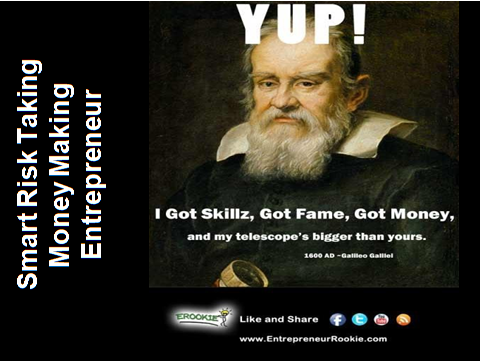 Scientists Turn Entrepreneurs  Recipe
Things to do…
THE BIG DEAL…
Entrepreneurship ecosystems:

Cult status in policy speeches
Holy Grail for governments around the world
WHY?  WHY…

ESPECIALLY WHEN NUMEROUS VCs BELIEVE…
Entrepreneurs are…
first born….ONLY born
belong to a entrepreneurial family
school/ college dropouts
had weird relationship with father
Entrepreneurship: main contributions
Employment  Innovation  Growth
Local and Regional Development  Equalization of Opportunities  Economic Power Dissemination
New Generation of Dynamic Entrepreneurs
Middle-class families  University graduates  Entrepreneurial teams  Start Young
A new Generation of	Dynamic  Entrepreneurs
5 Main Initial Motivations:
To achieve self realization
To put their knowledge into  practice
To increase their income
To be their own boss
To contribute to society
Advantage of promoting youth  entrepreneurship
More employers
Employees who better understand business  More innovative and socially responsible  enterprises
More jobs (most likely jobs for other young people)
Better informed consumers
24
Transitions in the process of Youth  Entrepreneurship Development
Pre-entrepreneurs (15-19 )
Budding Entrepreneurs (20-25)  Emergent Entrepreneurs (26-29 )
Conceptual Framework
The Entrepreneurial Process
Start-up
Early Years
Inception
 Acquisition of  motivations and  skills
 Identification of
the opportunity
 Business  planning
 Resources
 Final decision
 Market entry
 Firm
management
Conceptual Framework
The Entrepreneurial Process
Start-up
Early Years
Inception
 Acquisition of  motivations and  skills
 Identification of
the opportunity
 Business  planning
 Access to resouces
 Final decision
 Market entry
 Firm
management
The Entrepreneurial Development System
Culture and  educational  system
Networks
Socio-  economic  conditions
Personal
Aspects
Early  years
Start-up
Inception
Factor  Markets  conditions
Industrial  structure  and  dynamism
Regulations  and policies
Key factors influencing the  entrepreneurial process
Technical knowledge  (University)
Key factors influencing the  entrepreneurial process
Entrepreneurial  competences (work  experience)
Key factors influencing the  entrepreneurial process
Entrepreneurial
teams
Key factors influencing the  entrepreneurial process
Projects profile
Key factors influencing the  entrepreneurial process
Networks
Key factors influencing the  entrepreneurial process
Bootstrapping
Key factors influencing the  entrepreneurial process
Technical  knowledge  (Univ)
Networks
Teams
Projects profile Bootstrapping
Entrepreneurial
competences
(work experience)
Typical negative factors
Culture &  social structure
Typical negative factors
Entrepreneurial  competences  (educational system)
Typical negative factors
Institutional  networks
Typical negative factors
Links with large
companies  (industry  structure)
Typical negative factors
Finance
Typical negative factors
Entrepreneurial  competences  (educational system)
Links with large
companies
Regulatory  framework
Finance
Culture & social
structure
HOW?
E-ship is not just genetic or familial:  It CAN be

LEARNED!
E-ship Revolution: Step 1
Get INVOLVED in:
Student projects
Student societies
Something outside your core department
Any activity to broaden your perspective
Still Unsure??
Step 2
Hot stove test
Is the glass half full?
See around the mountain
Perseverance
Work with teams
Step 3: Team Up
NO one individual is perfect.  but

A TEAM can come close!

Investors only back teams.
Step 4: Business Plan
Its about YOUR intelligence  And NOT your Bios!

Format: Simple and perfect.
No excuses allowed if you have a web  browser.
The tricky bit: Financials!

No	harm in ASKING FOR HELP!
Step 5: Wear The Investor’s  Shoes
What it looks like from his/her  perspective.

– Dozens of business plans per week.
Step 6: Intro
You need an introduction.
Ideally from someone who has written a  cheque.
Who has credibility esp. with the  investor.
Oh And Of Course You Need
Superb public relations and  communication skills!
SO…What is MOST  important..
What is MOST important in determining  whether YOU will make really BIG $ in
YOUR first entrepreneurial venture?
management?
innovation?
hard work?
luck?
LUCK!
Was a bit of a trick question.

Zero doubt that this is the correct answer.
Sorry it’s not  easier!
“The biggest risk is not taking any risk… In a world that  changing really quickly, the only strategy that is  guaranteed to fail is not taking risks.”
– Mark Zuckerberg, Facebook
Thank You
Dr. Aneel Salman  Department of Management Sciences
COMSATS Institute of Information Technology  Islamabad, Pakistan
E: aneel.salman@comsats.edu.pk